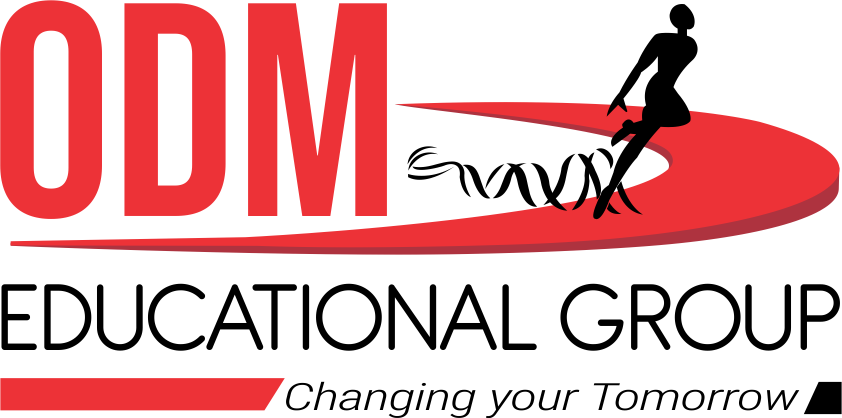 INTRODUCTION TO TRIGONOMETRY

   PPT-4
SUBJECT : MATHEMATICS
CHAPTER NUMBER: 08
CHAPTER NAME : INTRODUCTION TO TRIGONOMETRY
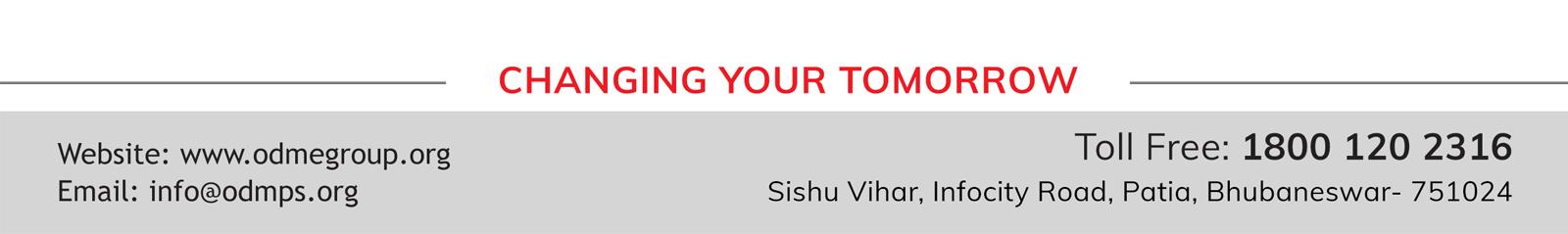 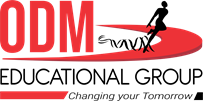 PREVIOUS KNOWLEDGE TEST
 Trigonometric Ratios
Trigonometric ratios of an acute angle in a right triangle express the relationship between the angle and the length of its sides.Let ∆ABC be a triangle right angled at B. Then the trigonometric ratios of the angle A in right ∆ABC are defined as follows.
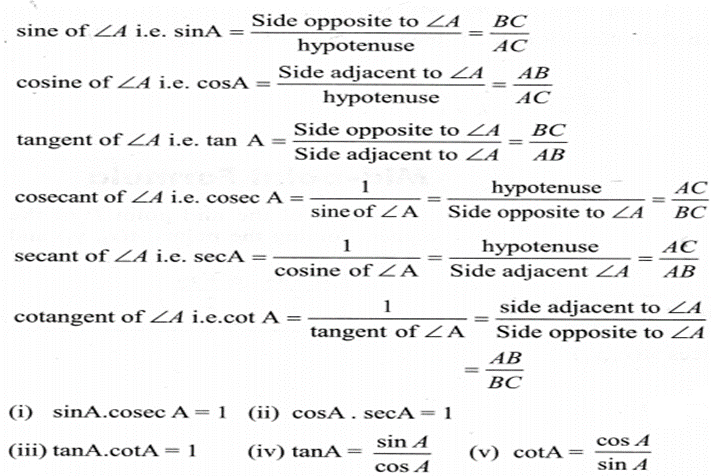 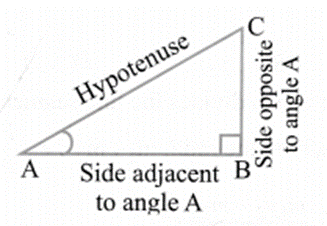 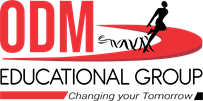 Learning outcome
1 . Students will be able to know the trigonometric ratios of some specific angles.
2. Students will be able to know the relations between t- ratios.
3. Students will be able to apply and analyze trigonometric ratios of some specific angles in solving real life problems.
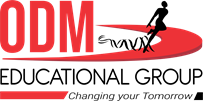 Trigonometric Ratio of some specific angles (30°,45 °& 60°)
https://youtu.be/3XWzgeqYfQ8(9.12)
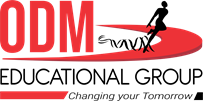 Trigonometric Ratio of some specific angles ;( 0°,& 90°)
https://youtu.be/SMHIXFqd3s4( 8.30)
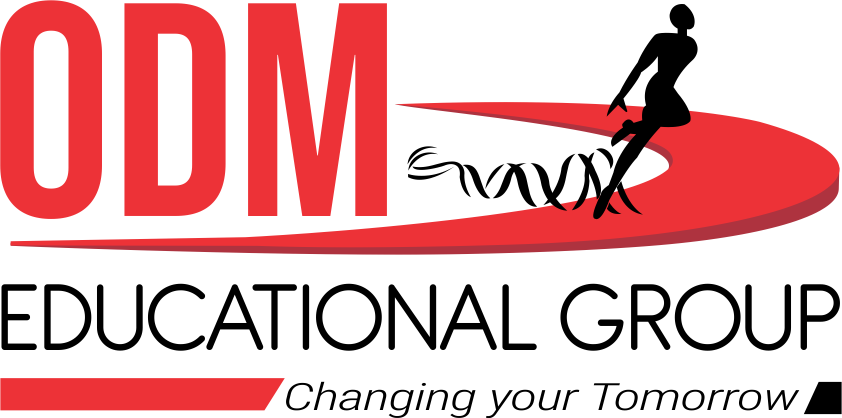 1.Find the value of cosec 30° geometrically.
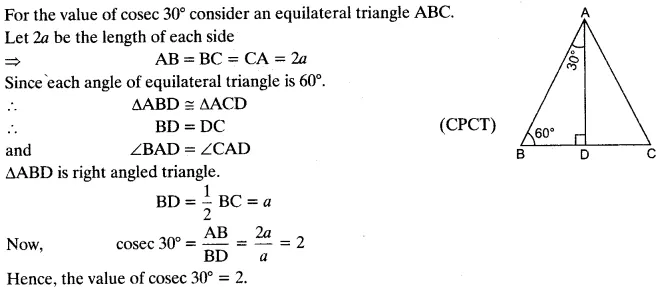 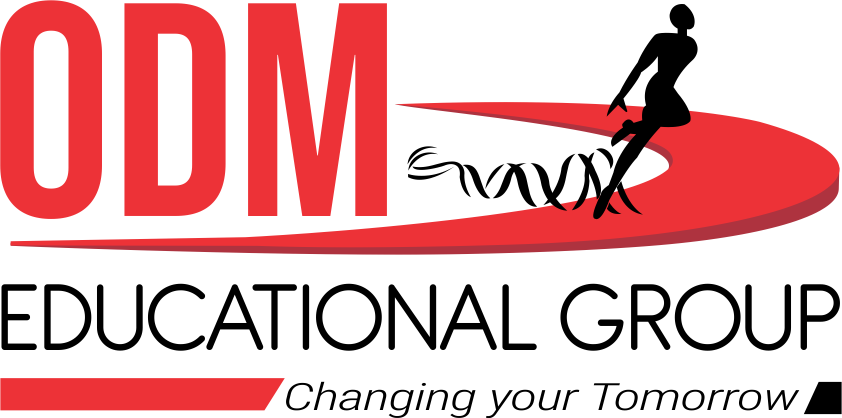 3.Find the value of sec 45° geometrically
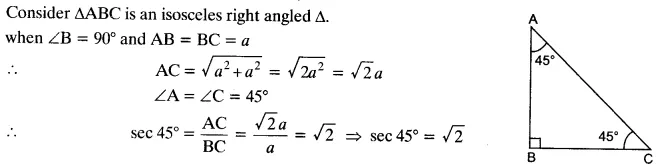 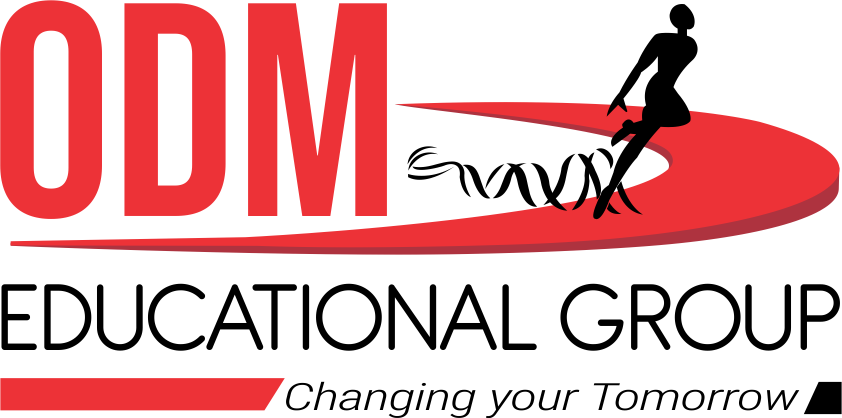 2.Find the value of sec 60° geometrically
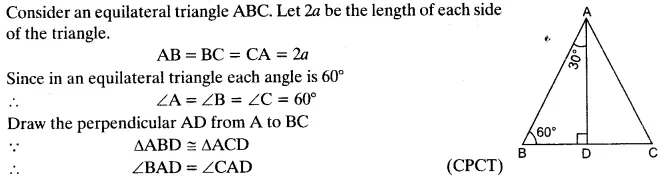 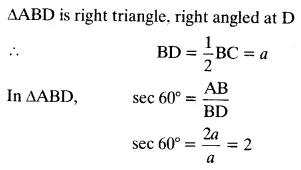 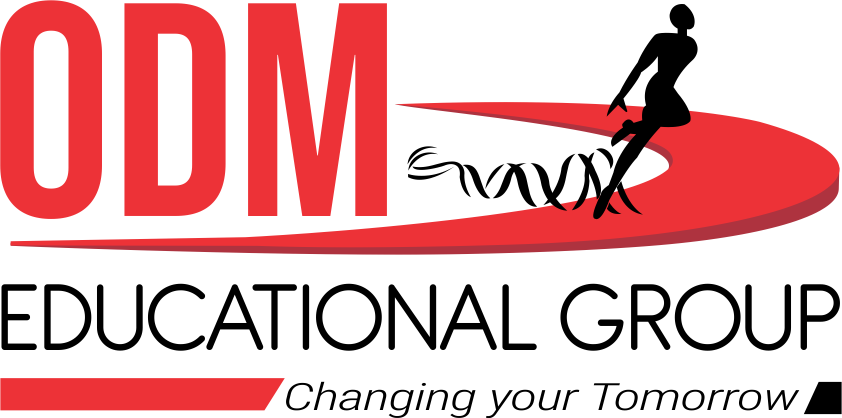 The values of the trigonometric ratios of an angle do not vary with the lengths of the sides of the triangle, if the angle remains same.
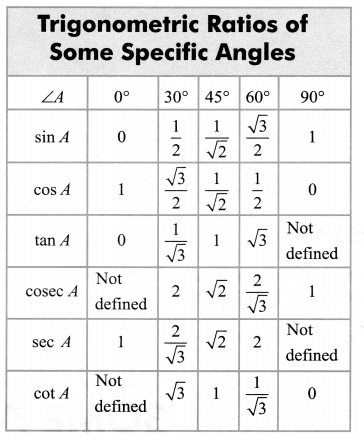 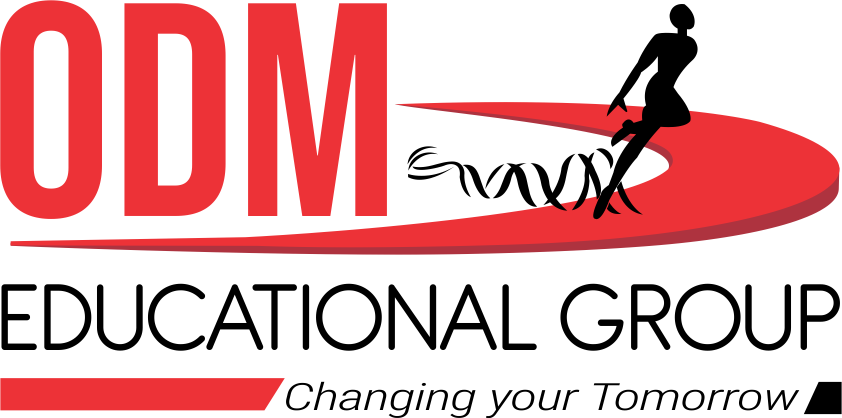 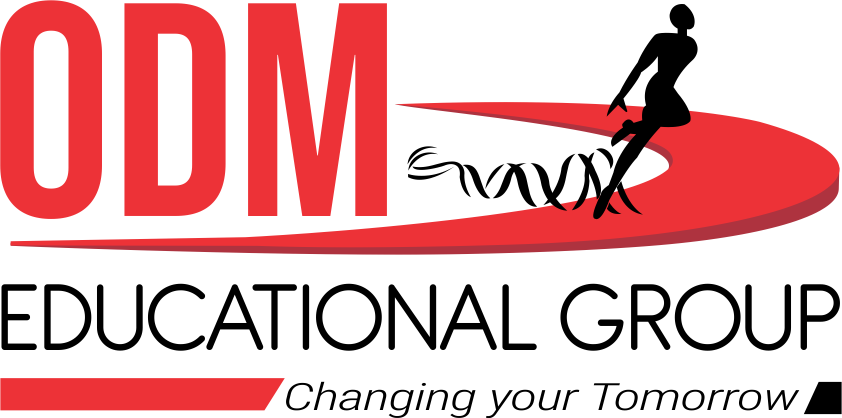 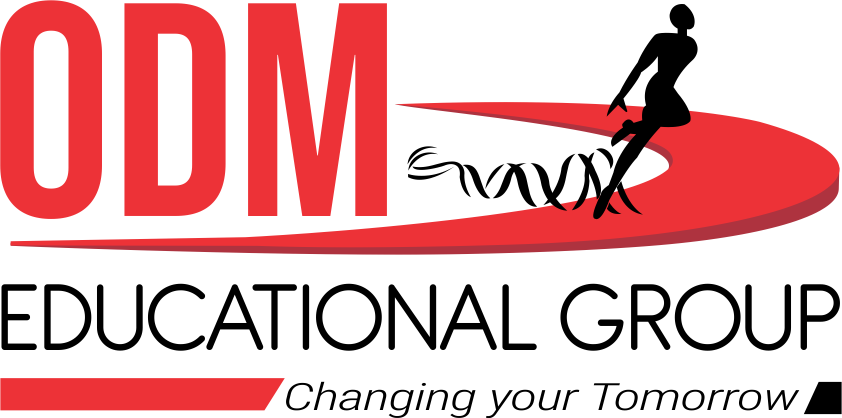 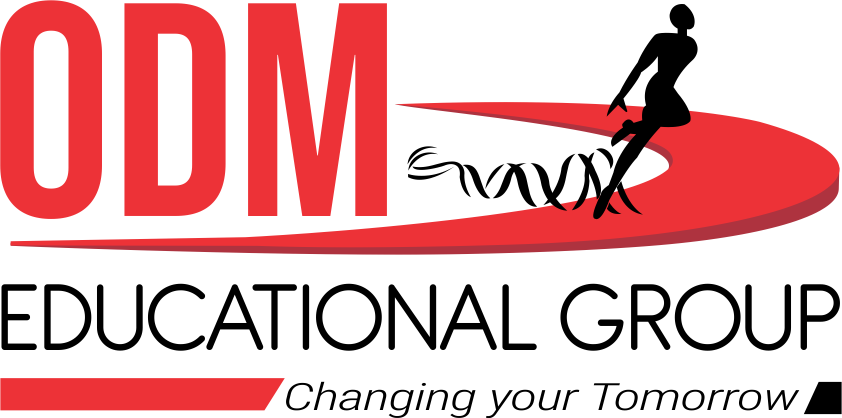 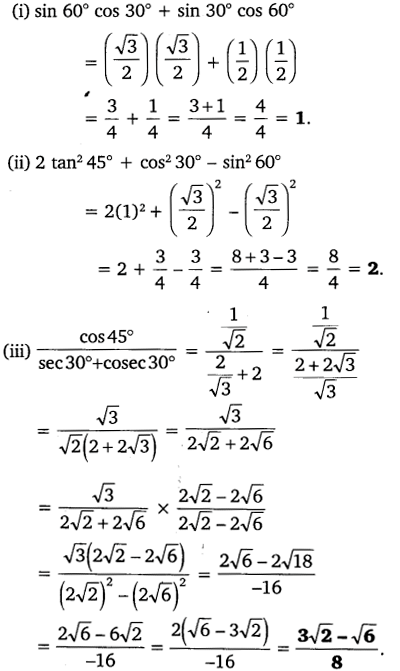 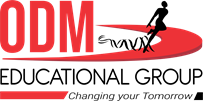 HOME ASSIGNMENT Ex. 8.2 Q. No 1 
AHA
1. In ∆ PQR, right-angled at Q , PQ = 3 cm and PR = 6 cm. Determine ∠ QPR and ∠ PRQ.
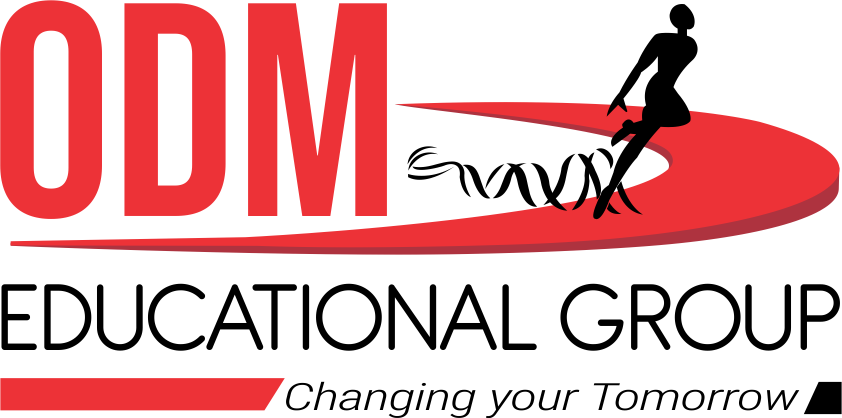 THANKING YOU
ODM EDUCATIONAL GROUP